Women's History MonthBlue Bell Rotary Club
March 14, 2023
LGBT Rotarians and Friends Fellowship © 2018
1
Why is Women’s History Month Important?
Many Unacknowledged Women Made History  (think “Hidden Figures”).
 Women Weren't Allowed To “Be An Active Part of” History for A very long time (men were the official authors of history books until the early 1900s).
It Busts Myths About What Women “Can’t Do” and focuses on what they “Can Do” and “Have Done.”
History Is Inspirational To Current and Future Generations.
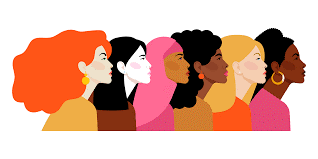 March 14 2023
2
Key Dates—US Women’s History Month
In 1911, First International Women’s Day commemorated throughout Europe, initiated by women in Germany
March 14 2023
3
Interesting Facts about Women in Rotary
March 14 2023
4
Women Presidents of BBRC
1990s
2000s
1993 JoEllen Richwagon
1994 Phyllis Lieberman
1997 Carole Pyne
1998 Marianne Cross
2001 Carmelita Karhoff
2003 Patti Smith
2007 Polly Beckham
2011 Dale Rubincam
2012 Lisa Miller
2014 Joanne Messerschmidt
2017 Lei Barry
2019  Leilani Katz
2020  Mindi Vogel
* 13 of 33 BBRC Presidents from 1990-2023
March 14, 2023
5
Imagine……….
March 14 2023
6
Let’s Have a Look!
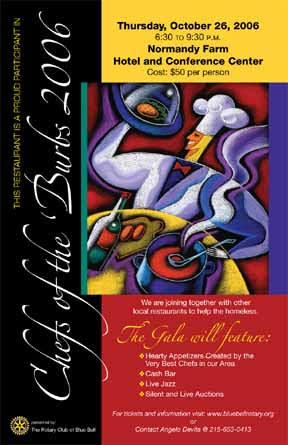 Hosted the First ever Chef of the Burbs at Normandy Farms
Participated in 5K Run/Walk/Trot, Hoops Jam at Christmas, and Wellness Expo
Initiated fundraiser/awareness “Operation Sugarplum” for military families with deployed parents
Created “Open World Event” with 5 Russian professional women to introduce them to “How things work in Philadelphia”
rotarylgbt.org
LGBT Rotarians and Friends Fellowship © 2018
7
Let’s Have a Look!
50% of the club attended ALL fundraisers. Nearly 100% attended at least one fundraiser. And nearly 70% attended one or more hands-on activities
More than 5,000 hours of club and community service
Established club's first strategic plan
Met with nearly every member for feedback
Celebrated a woman as Community Citizen of the Year
Increased community awareness of Four Way Speech Contest
Supported the launch of what is now Wissahickon Boys and Girls club
Established MCCC Rotaract 
Created media piece internally to engage  members and externally to educate about Rotary
March 14, 2023
LGBT Rotarians and Friends Fellowship © 2018
8
Let’s Have a Look!
Passed CPR Bill in all PA schools as result of 6 years of advocacy. SARS and Center Square Fire Company presented and BBRC practiced.
Wellness Expo with MCCC
Focus on youth—”It’s All About the Kids”
  Camp Neidig 
   Student of The Quarter    
   Cassidy Scholarships 
   4-way Test Speech Contest
   Youth Exchange Services
   Middle School Interact Club
   MCCC Rotaract Club
Initiated annual Pancake Breakfast at Manor House to raise funds for the Second Alarmers Rescue Squad—3+ years
 Attracted younger members, women, and more ethnic and racial diversity through intentional focus
Connected club with local community—brought in Township speakers and created videos 
Expanded BBRC connection to District and had several members attend District changeover dinner
March 14, 2023
9
Let’s Have A Look!
Ongoing connection during a time of isolation……
First club to move to zoom meetings and kept this going through COVID
Educated the District about Zoom
Started DEI committee 
1st Virtual Chefs of the Burbs- raised $ for beneficiaries while supporting  restaurants hurt by covid
 Virtual and outdoor happy hours 
Covid steering committee introduced projects such as the Senior Buddy Program and Delta Community Services Mentorship
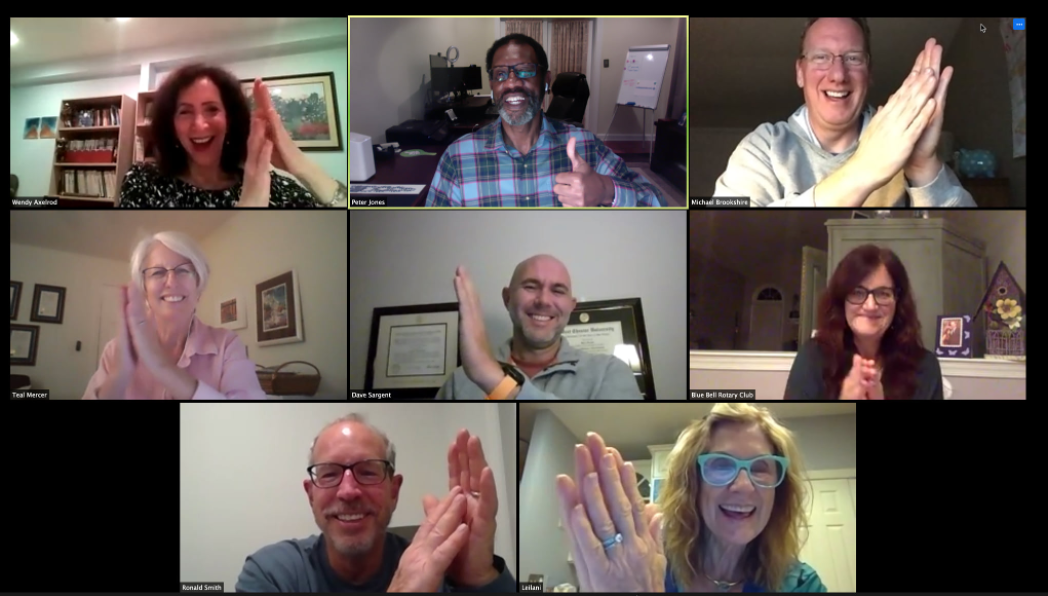 10
Presenting….
Polly Beckham---2007
Lisa Miller--2012
Joanne Messerschmidt--2014
Lei Barry--2017
Leilani Katz--2019
Mindi Vogel--2020 
(Dale Rubincam, 2011 President cannot be with us today)
March 14, 2023
LGBT Rotarians and Friends Fellowship © 2018
11